Maintaining A Checking Account
Mrs. Malsky
Check
Oct. 26     11
Knoxville Utility District
22.18
Twenty – two and 18/100 --------------------------
Amanda Malsky
Utility Bill
Check Register
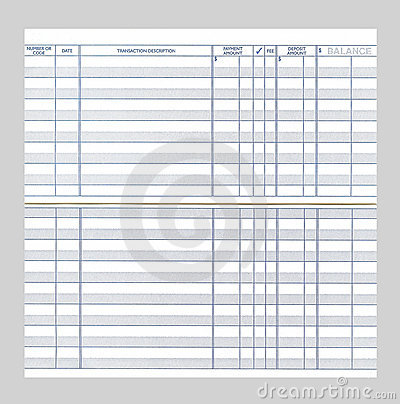 822 33
Knoxville Utility District
302
22 18
22 18
10/26
800 15
Sept. Payment
303
Linden’s Supermarket
35 90
35 90
10/28
Groceries
764 25
Turnell Realty
575 00
575 00
304
10/29
Rent
189 25
Deposit Slip
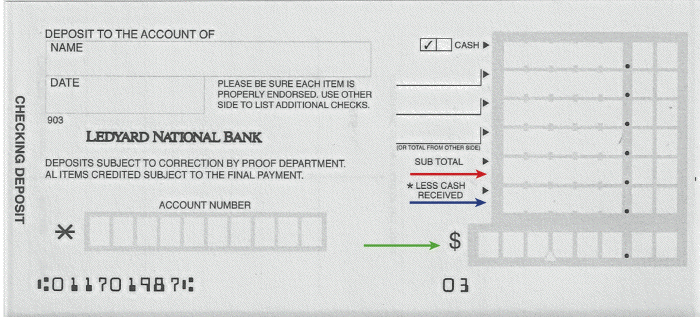 14  5  0
Laura Kaplan
97-833
98  0  0
Oct 31, 2011
34-688
27  5  0
140   0 0
0   0 0
1  4 0   0 0
Check Register
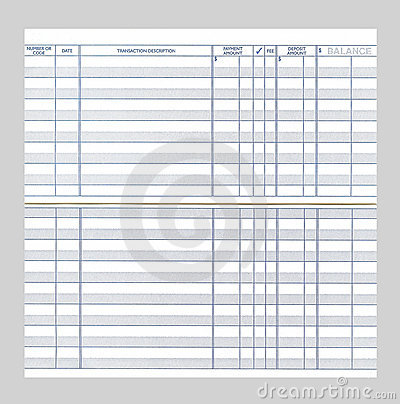 822 33
Knoxville Utility District
302
22 18
22 18
10/26
800 15
Sept. Payment
303
Linden’s Supermarket
35 90
35 90
10/28
Groceries
764 25
Turnell Realty
575 00
575 00
304
10/29
Rent
189 25
Deposit
---
10/31
140 00
140 00
Paycheck & Gifts
329 25
Extra Practice Problem 1
Why Reconcile??
Bank Balance:  $275.38
Check Register Balance:  $368.85
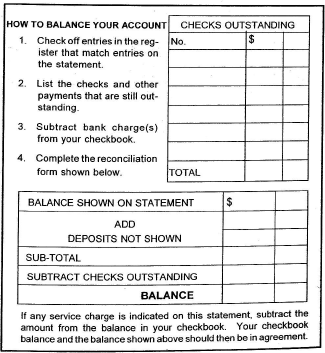 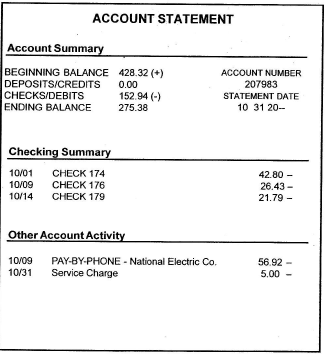 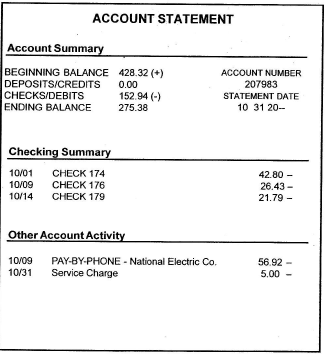 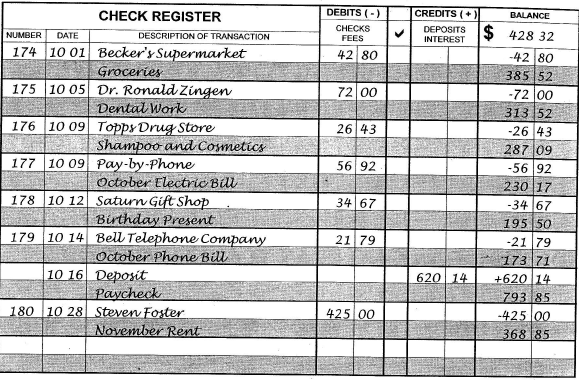 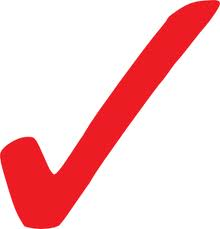 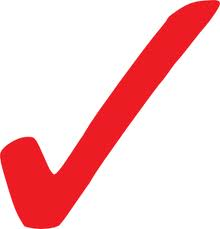 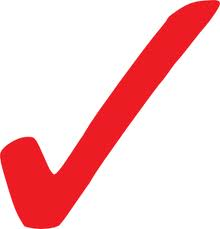 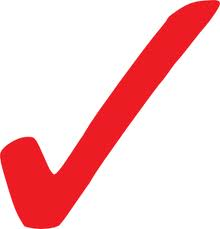 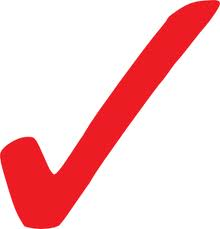 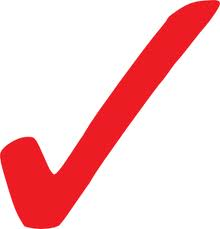 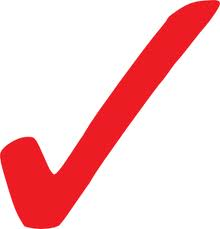 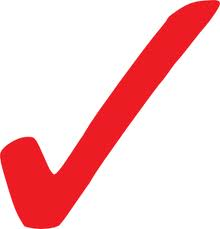 Check off entries for Checks
Check off entries for Other Activity
Check off entries for Deposits
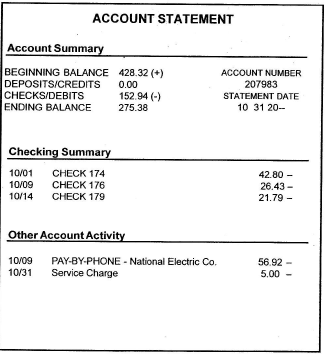 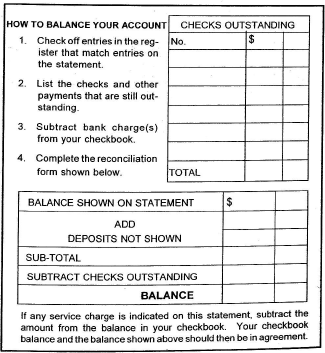 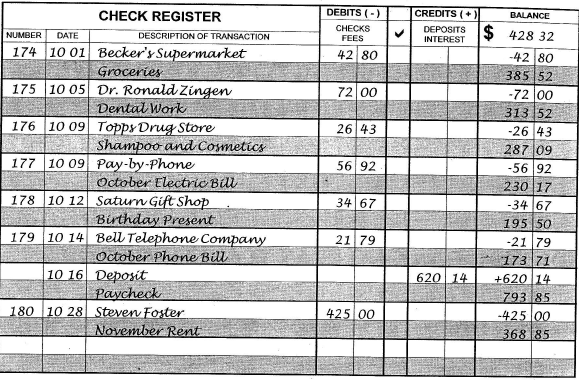 175       72  00
178       34  67
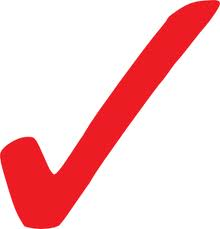 180     425  00
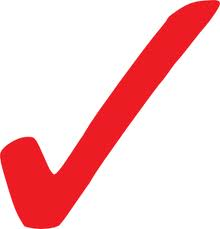 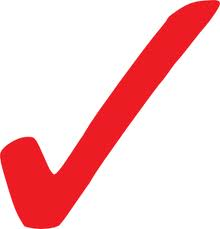 531  67
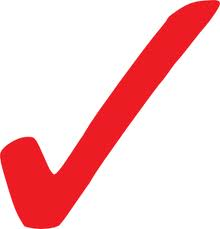 10/31
Service Charge
5  00
- 5  00
363  85
Subtract the service charge
Enter the checks outstanding
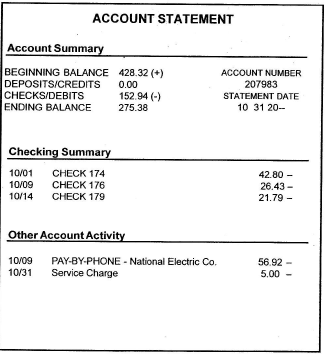 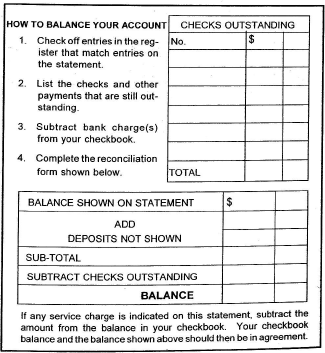 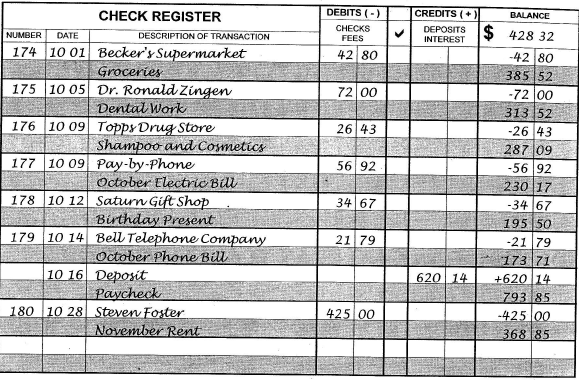 175       72  00
178       34  67
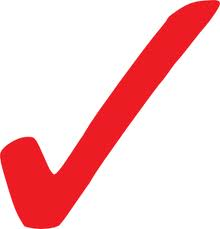 180     425  00
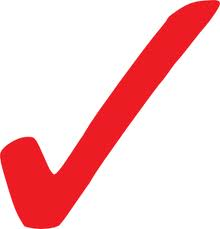 f
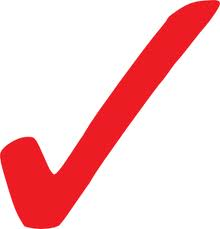 531  67
275  38
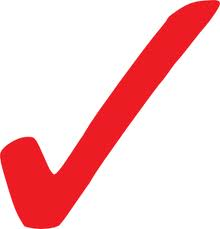 620  14
895  52
531  67
363  85
10/31
Service Charge
5  00
- 5  00
363  85
Enter ending balance
Enter deposits outstanding
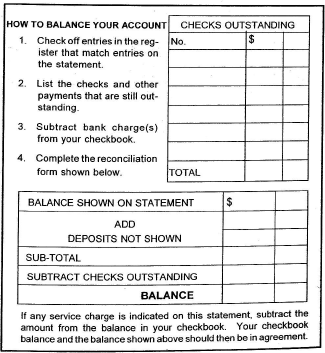 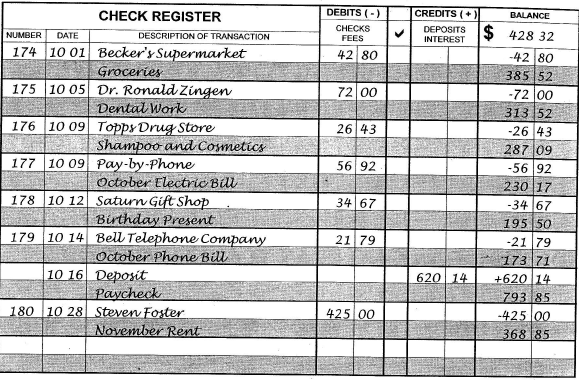 175       72  00
178       34  67
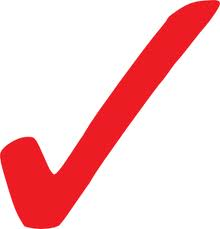 180     425  00
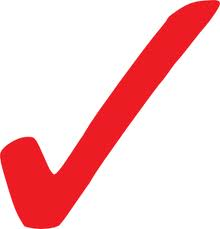 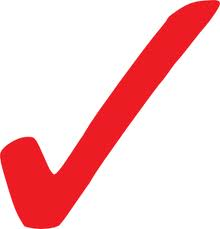 531  67
275  38
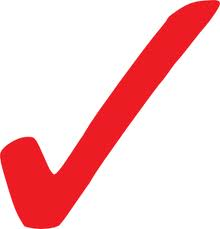 620  14
895  52
531  67
363  85
10/31
Service Charge
5  00
- 5  00
363  85